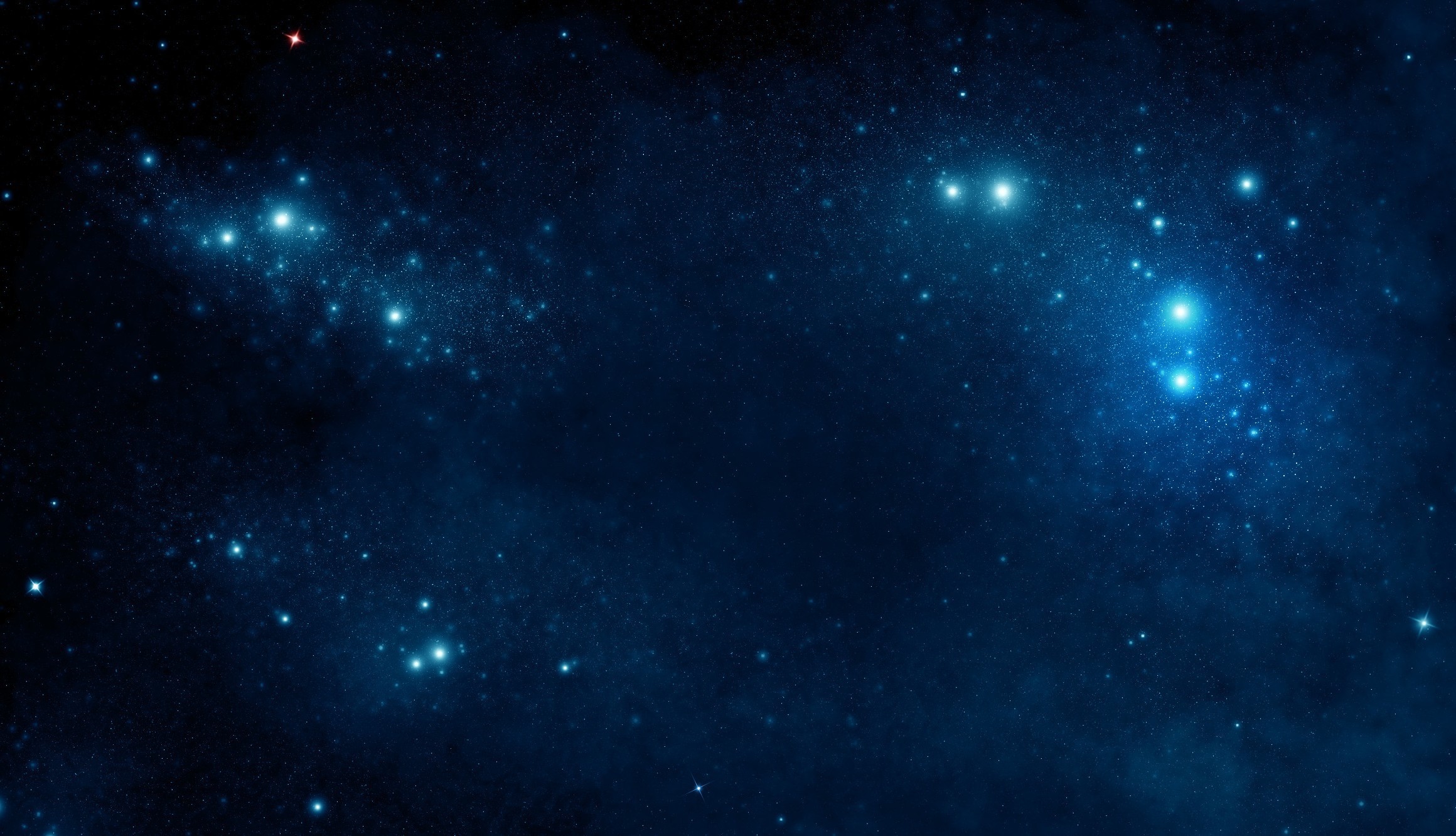 Сонячна система
Підготували:
учениці 11-Б класу
гімназії №48
Алєксєєнко Веероніка
Жуковська Тетяна
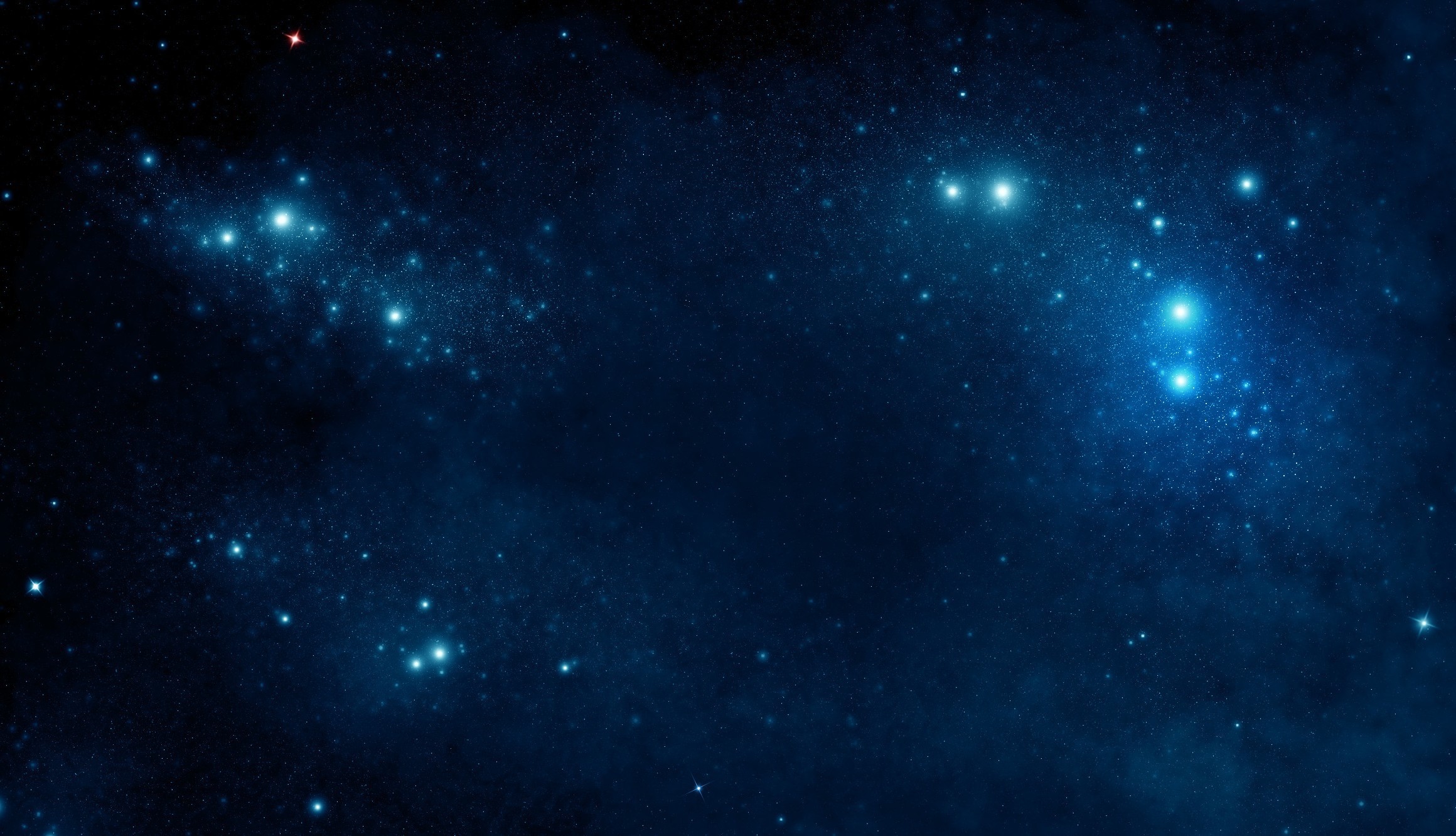 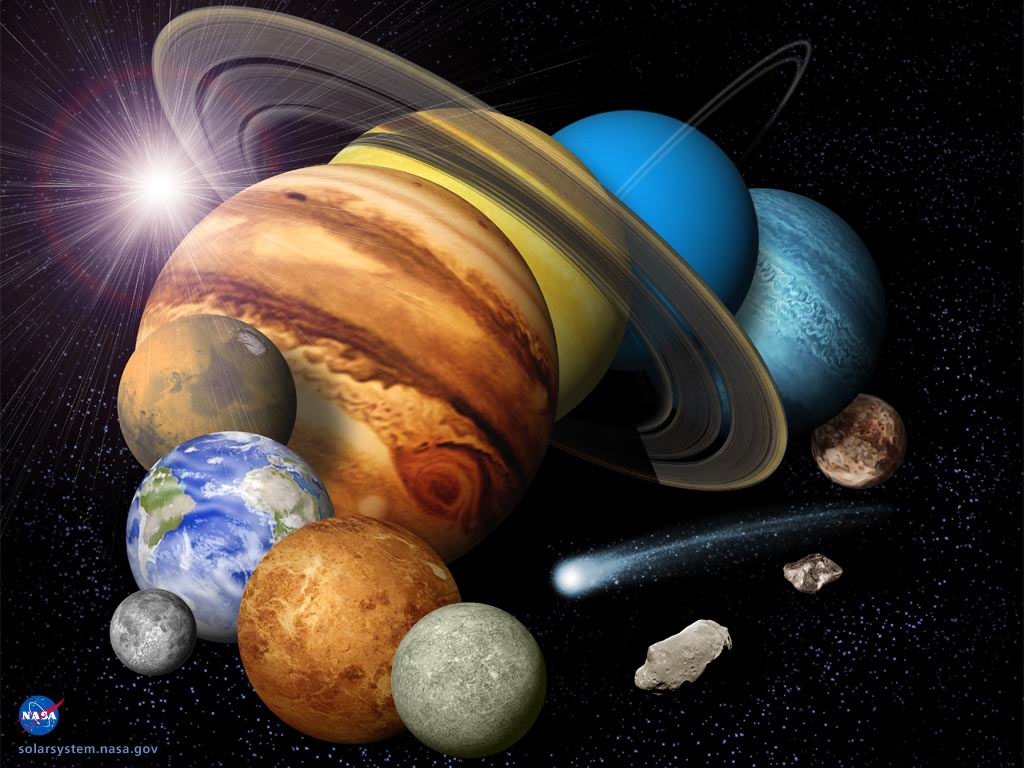 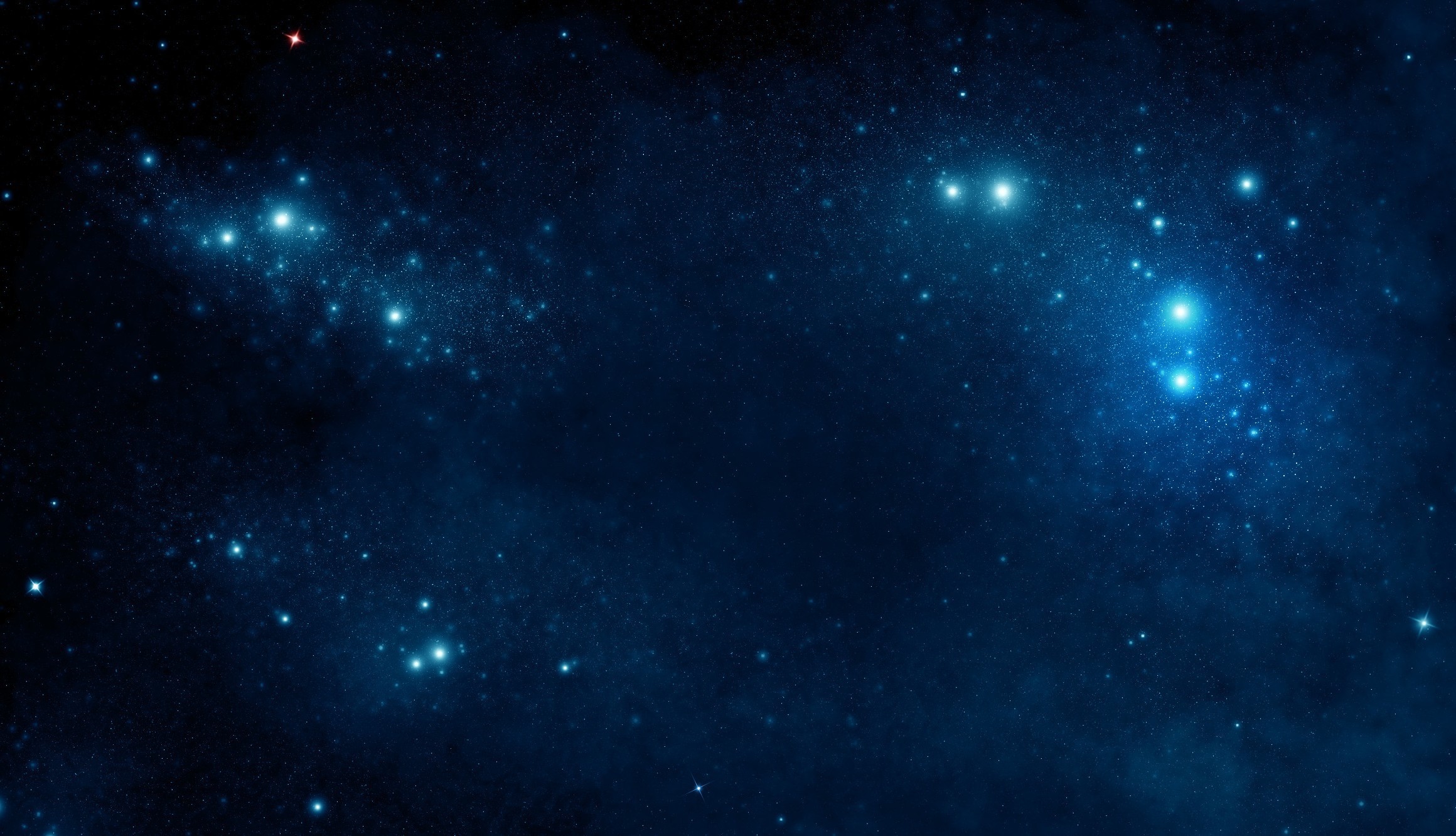 Сонце займає основну роль у Сонячній системі. Його маса 1,9891 × 1030 кг. Сонце приблизно у 750 разів перевищує масу всіх інших тіл, які існують у системі. Визначною силою для руху всіх тіл Сонячної системи, які обертаються навколо Сонця, є його гравітаційне тяжіння.
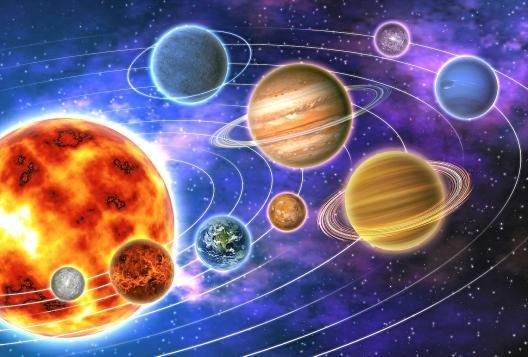 Сонце – джерело світла і тепла на Землі.
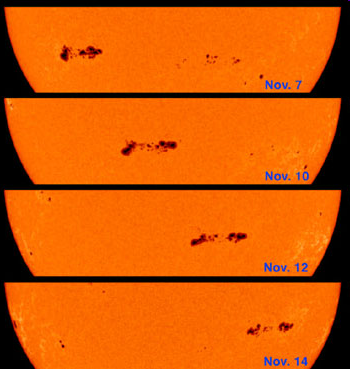 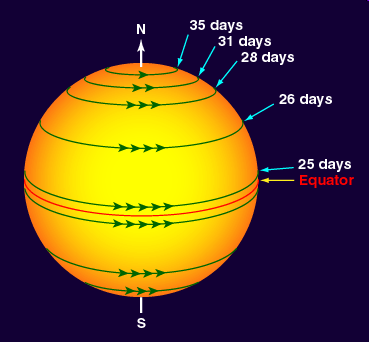 Спектр Сонця
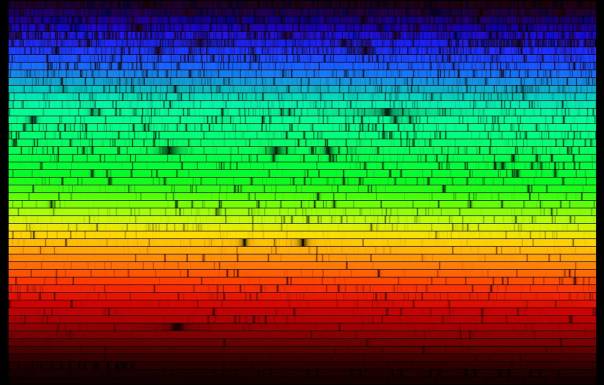 Сонячна корона
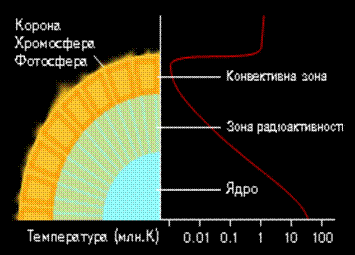 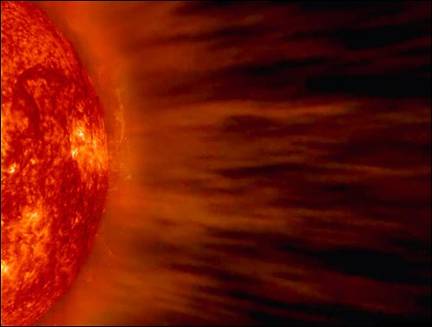 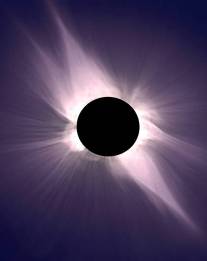 Протуберанці у короні
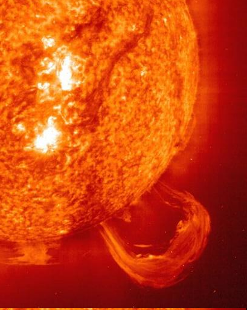 Сонячний вітер
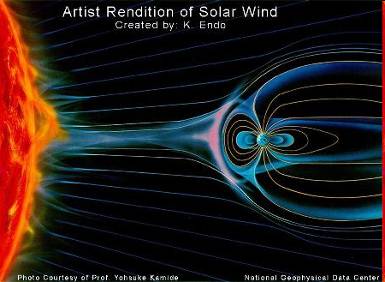 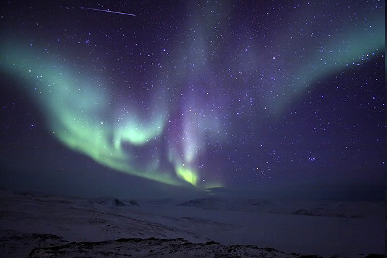 Вплив сонячної активності на атмосферу Землі
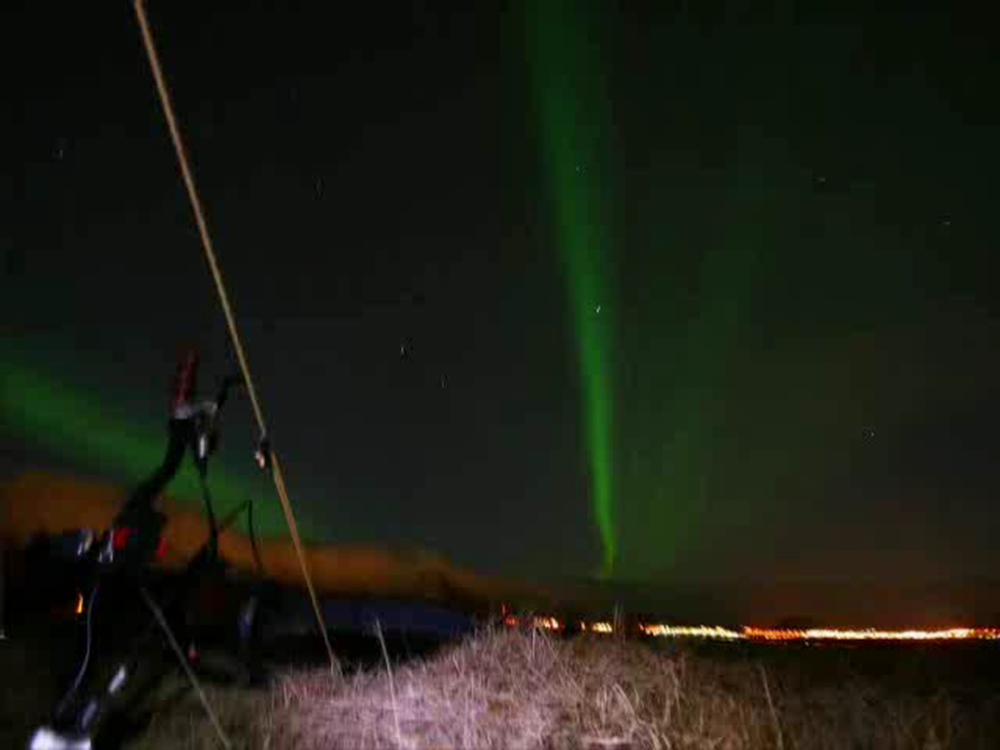 Значення Сонця для живої природи
Магнітні бурі
Надходячи в околицю Землі сонячні корпускули створюють сильні електричні струми, які впливають на земний магнетизм і породжують так звані магнітні бурі. Під час бур Земля оточена зовнішнім магнітним полем, силові лінії якого приблизно паралельні напрямку осі постійного поля Землі. Напрямок цього зовнішнього поля між першою і другою фазами бурі повинно швидко змінюватися на зворотне.
Магнітні бурі поділяються кілька довільно на два класи - відповідно до величини збурень.
В відмінності від спалахової магнітних бур, рекурентні повторюються в плині декількох сонячних обертів, а іноді навіть 10-15 оборотів. Вневспишечние магнітні бурі пов'язані з неоднорідністю сонячного вітру і перш за все довгоживучими областями на сонці.
Якщо число спалахової магнітних бур досягає максимальної величини в епоху максимуму 11-ти річного циклу, то максимальне число рекурентних магнітних бур відзначається на його гілки спаду, за 2-3 роки до епохи мінімуму.
Геомагнітні бурі особливо помітні на тлі впливу сонячної активності на біосферу Землі і зокрема людини.
Медики звернули увагу на ту обставину, що число раптових смертей і випадків загострення захворювань серцево-судинної системи, тісно пов'язане з сонячною активністю і обумовлено геомагнітної обуреністю магнітного поля Землі.
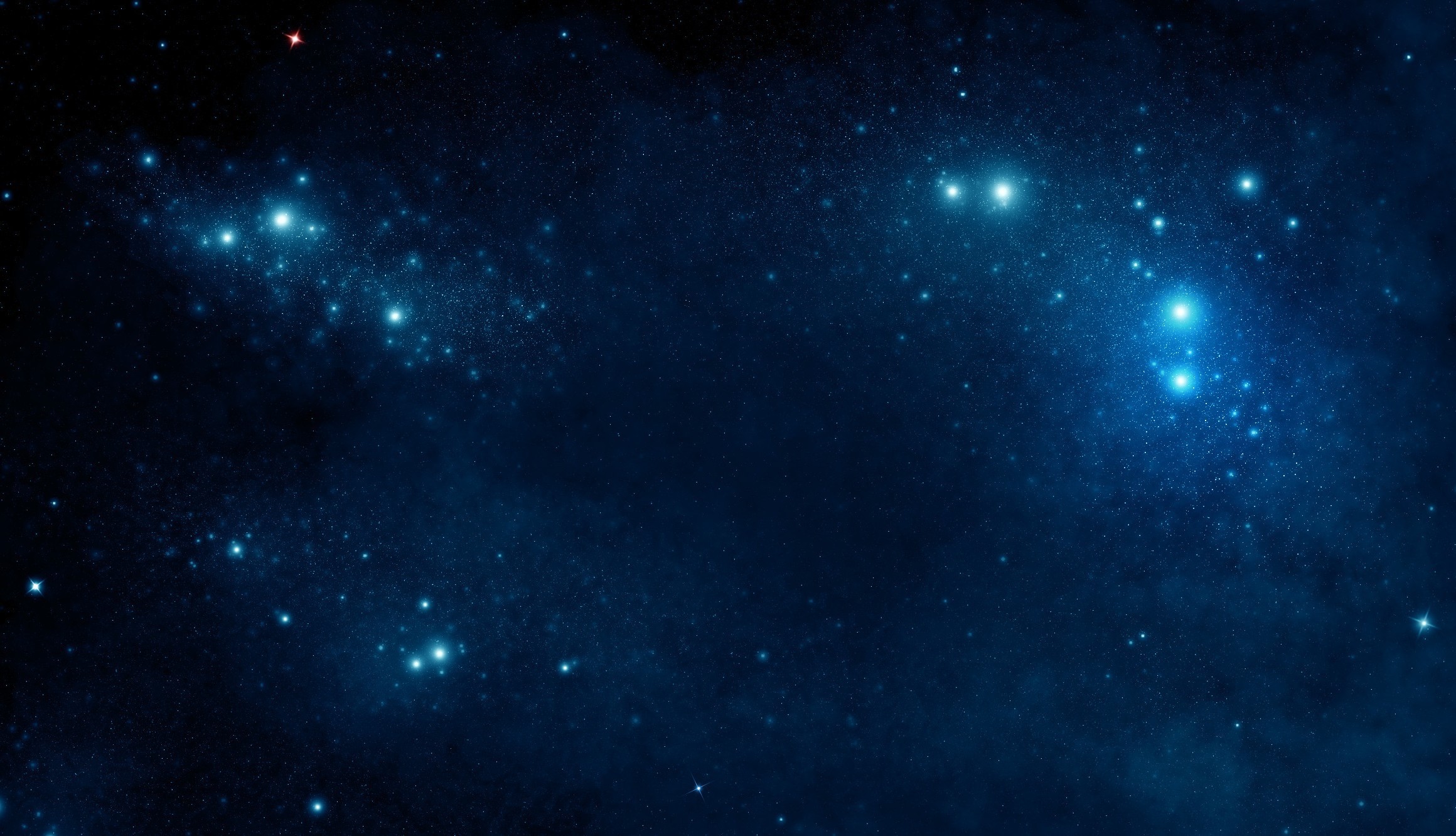 Планети Сонячної системи
Планети-гіганти
Планети земної групи
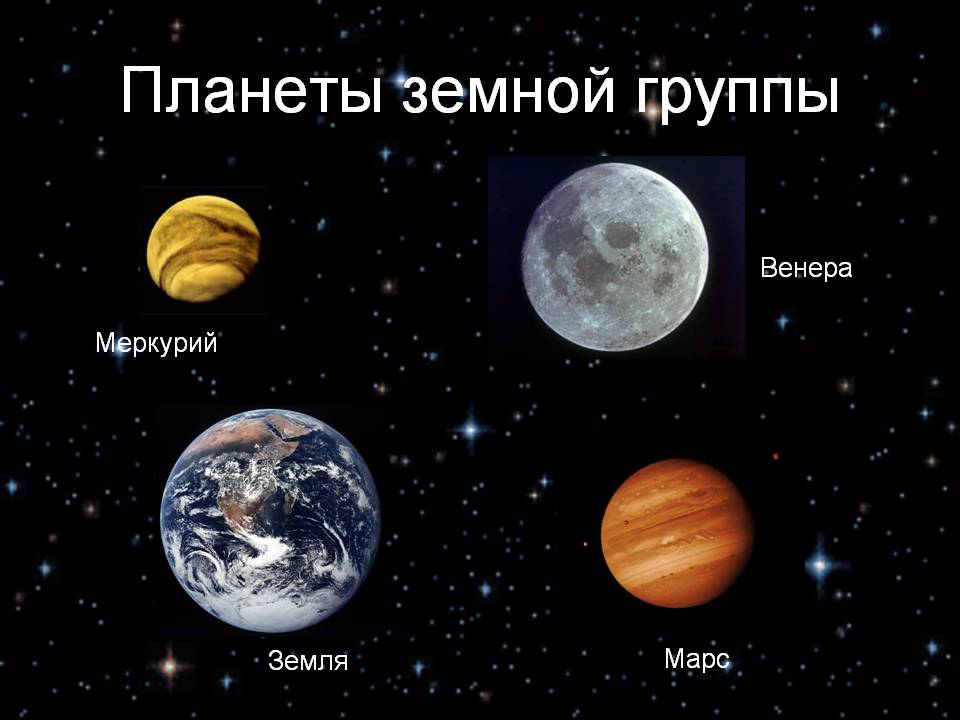 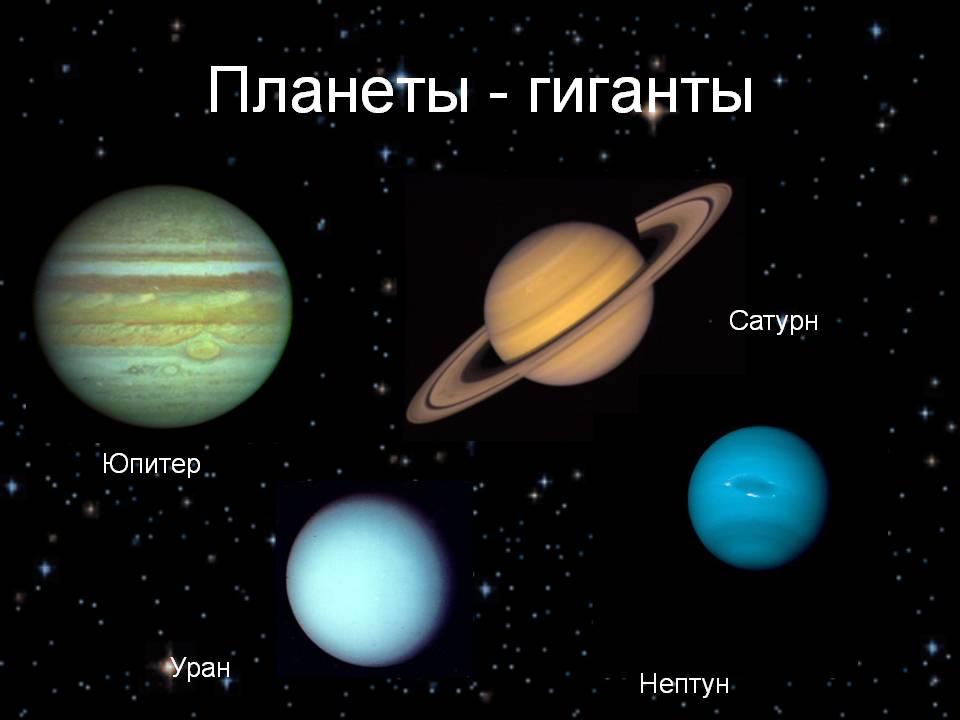 Юпітер
Меркурій
Температура і рельєф поверхні Меркурія
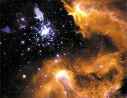 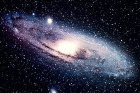 Атмосфера і фізичні поля
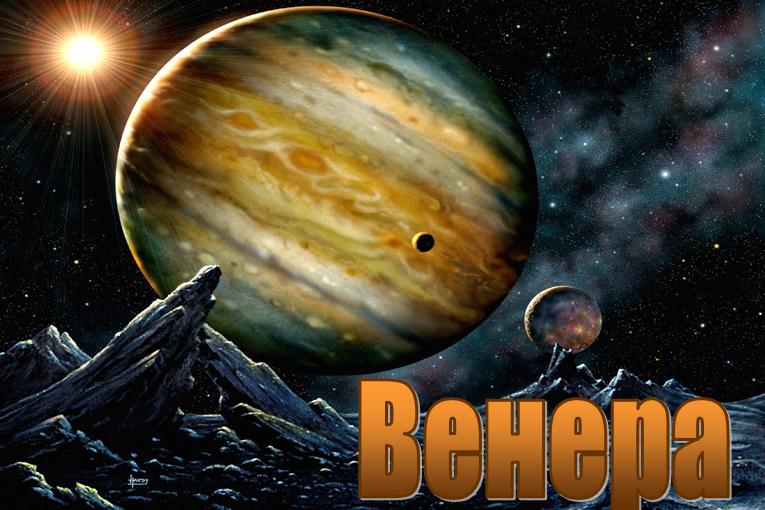 Рух планети
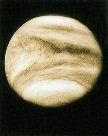 Найбільш «таємнича» планета
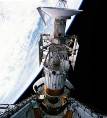 Земля
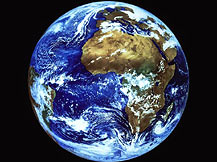 Форма, розміри і рух Землі
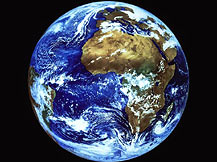 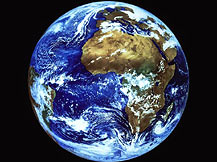 Походження Землі
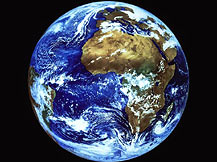 Марс
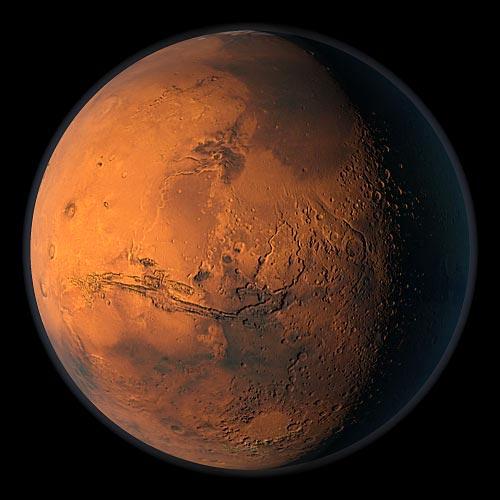 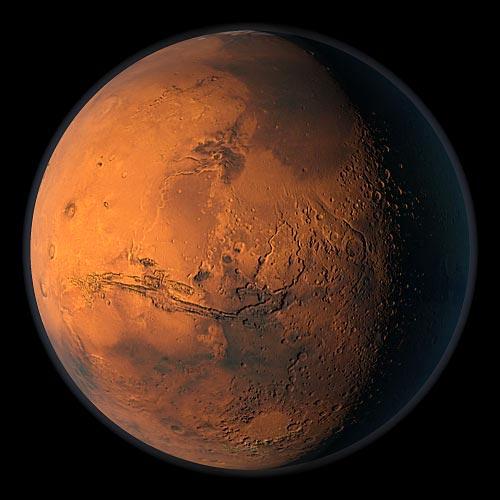 Марс і його супутники
Юпітер
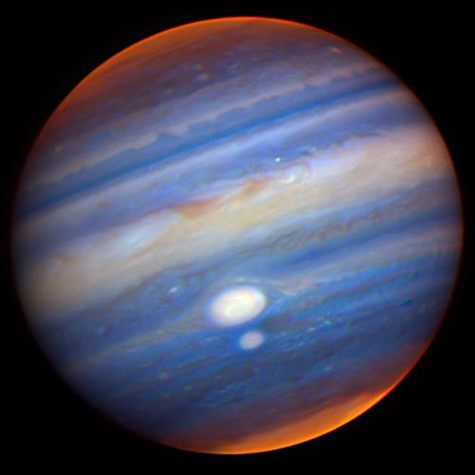 Юпітер
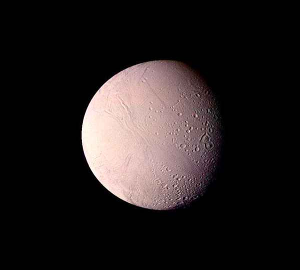 Ганімед
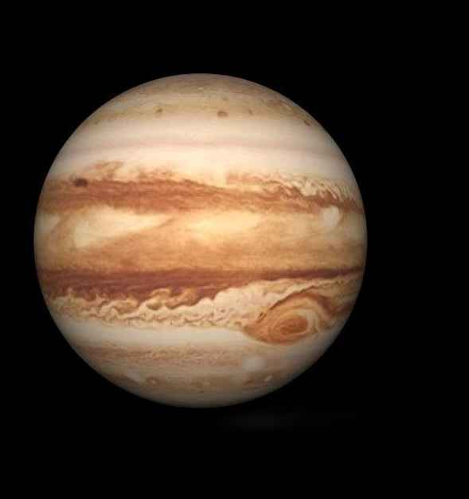 Юпітер
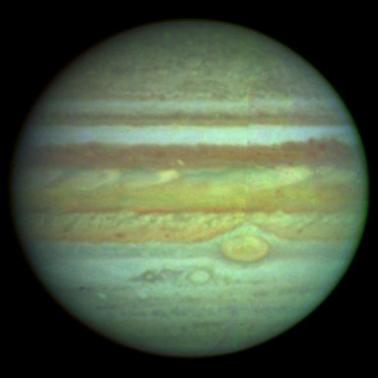 Сатурн
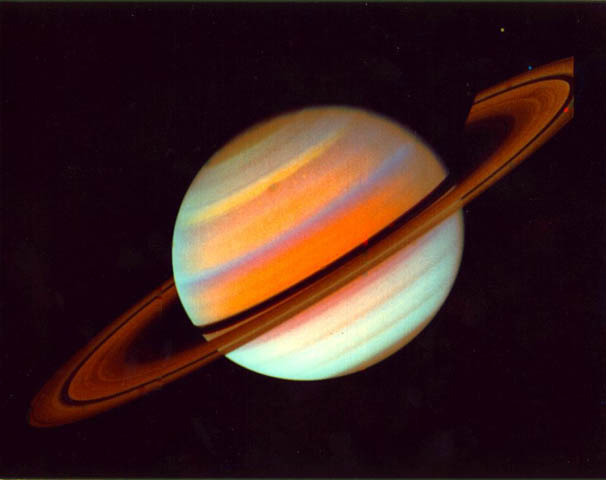 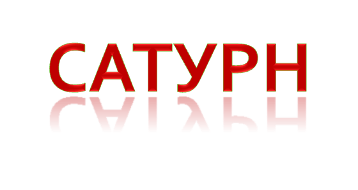 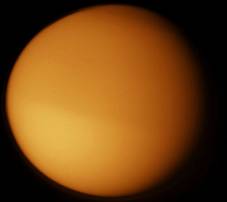 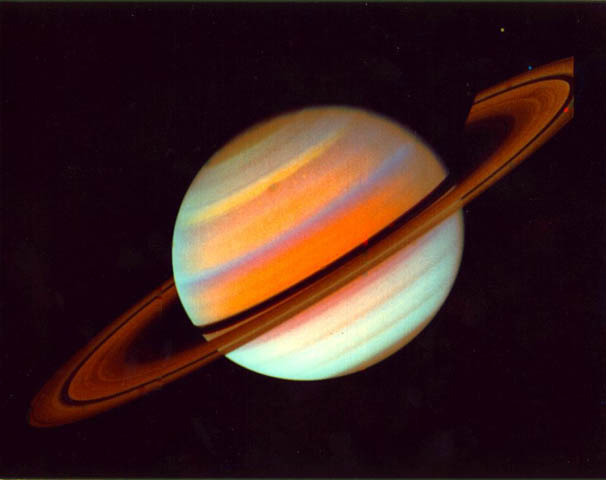 Титан
Сатурн названий на честь одного з давньоримських богів, покровителя землеробства.Цю планету оточують яскраві кільця. Вважають, що кільця утворені різнимичастинками, камінням, брилами різних розмірів, покритими льодом, снігом, інеєм.Температура на планеті -170 градусів С.Сатурн має рекордну кількість супутників - 33. Найбільший - ТИТАН.
Уран
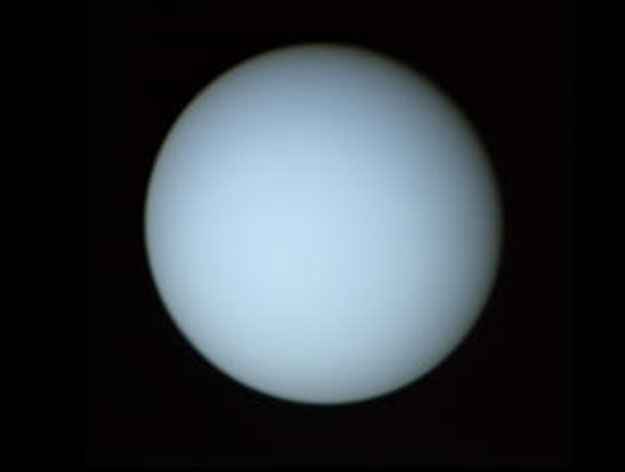 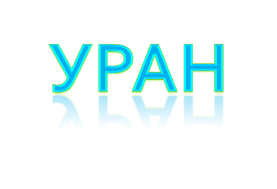 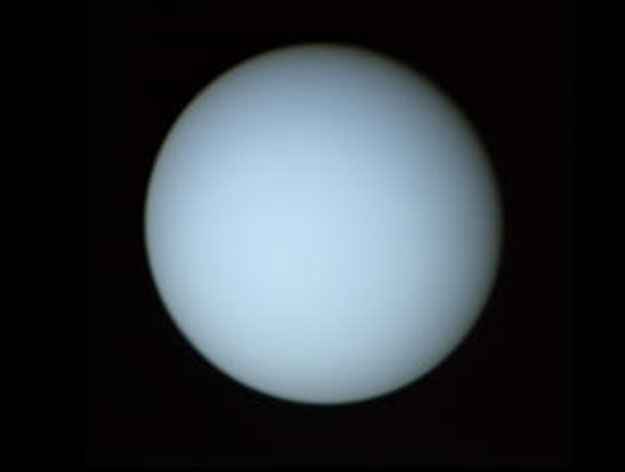 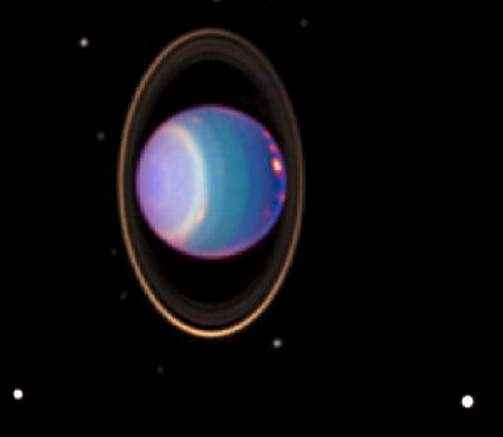 Нептун
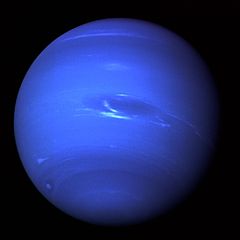 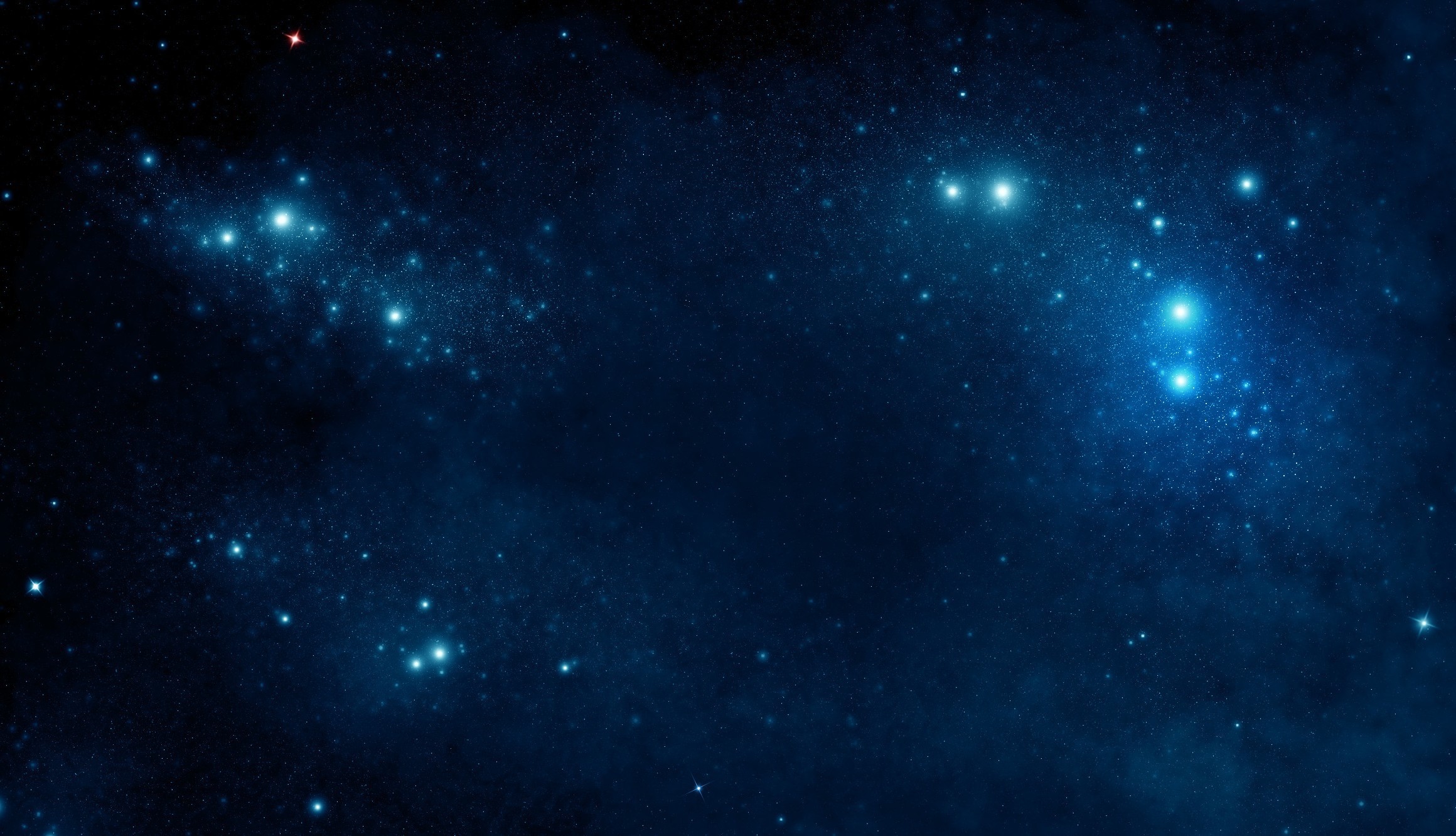 Карликові планети
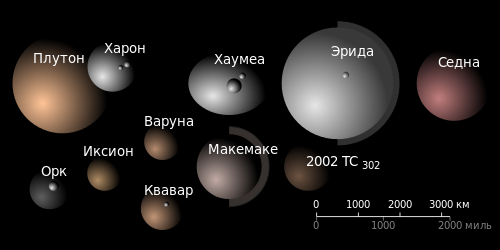 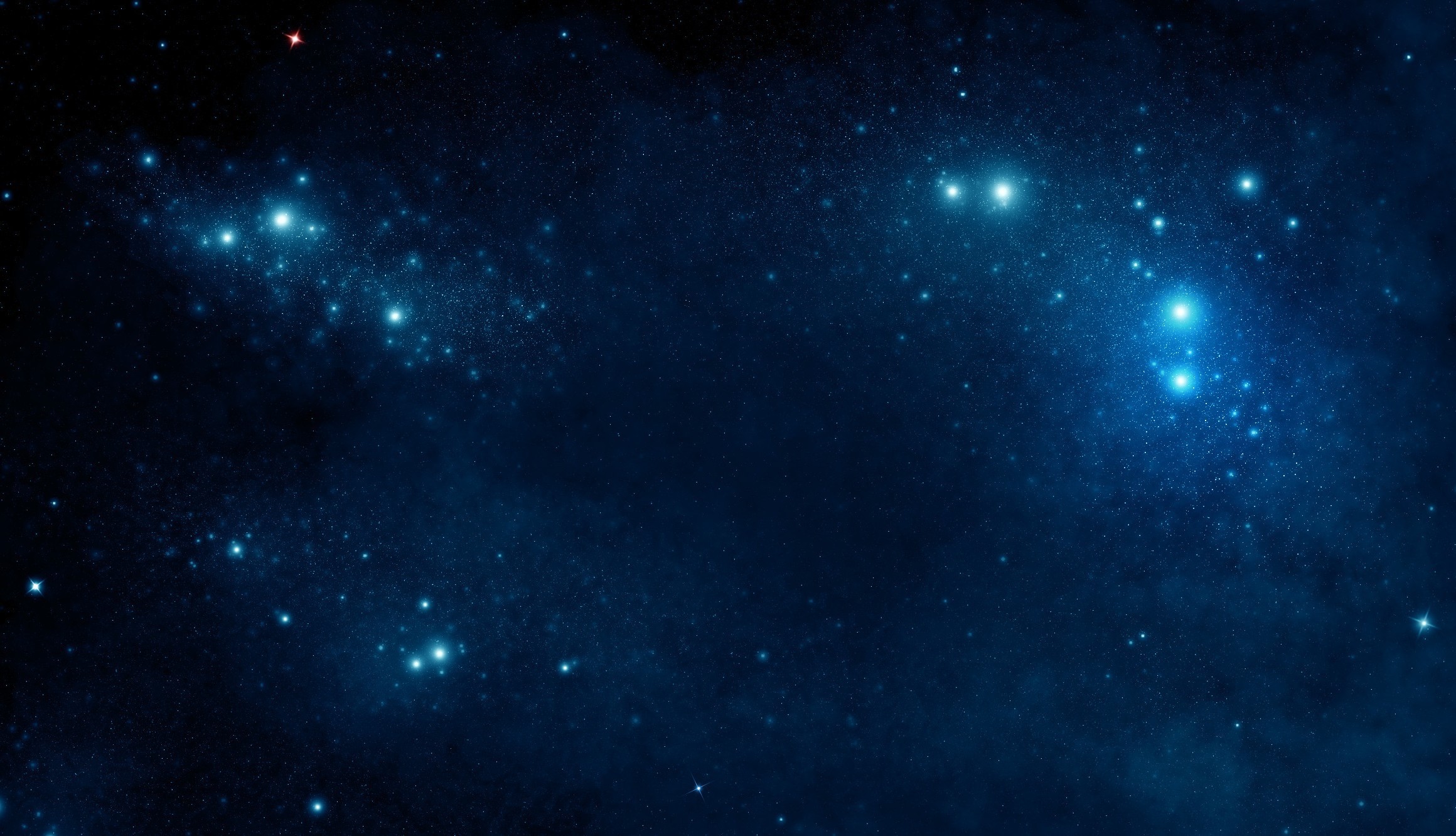 Астероїди
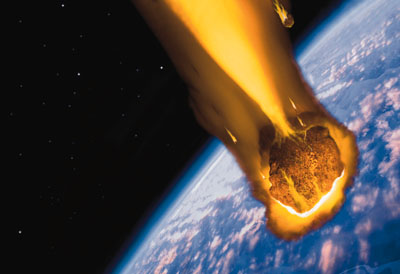 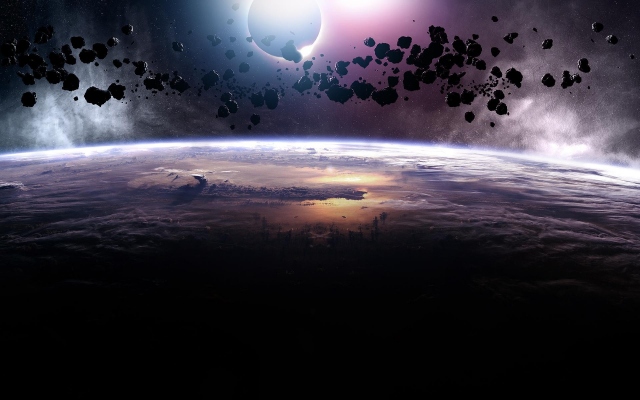 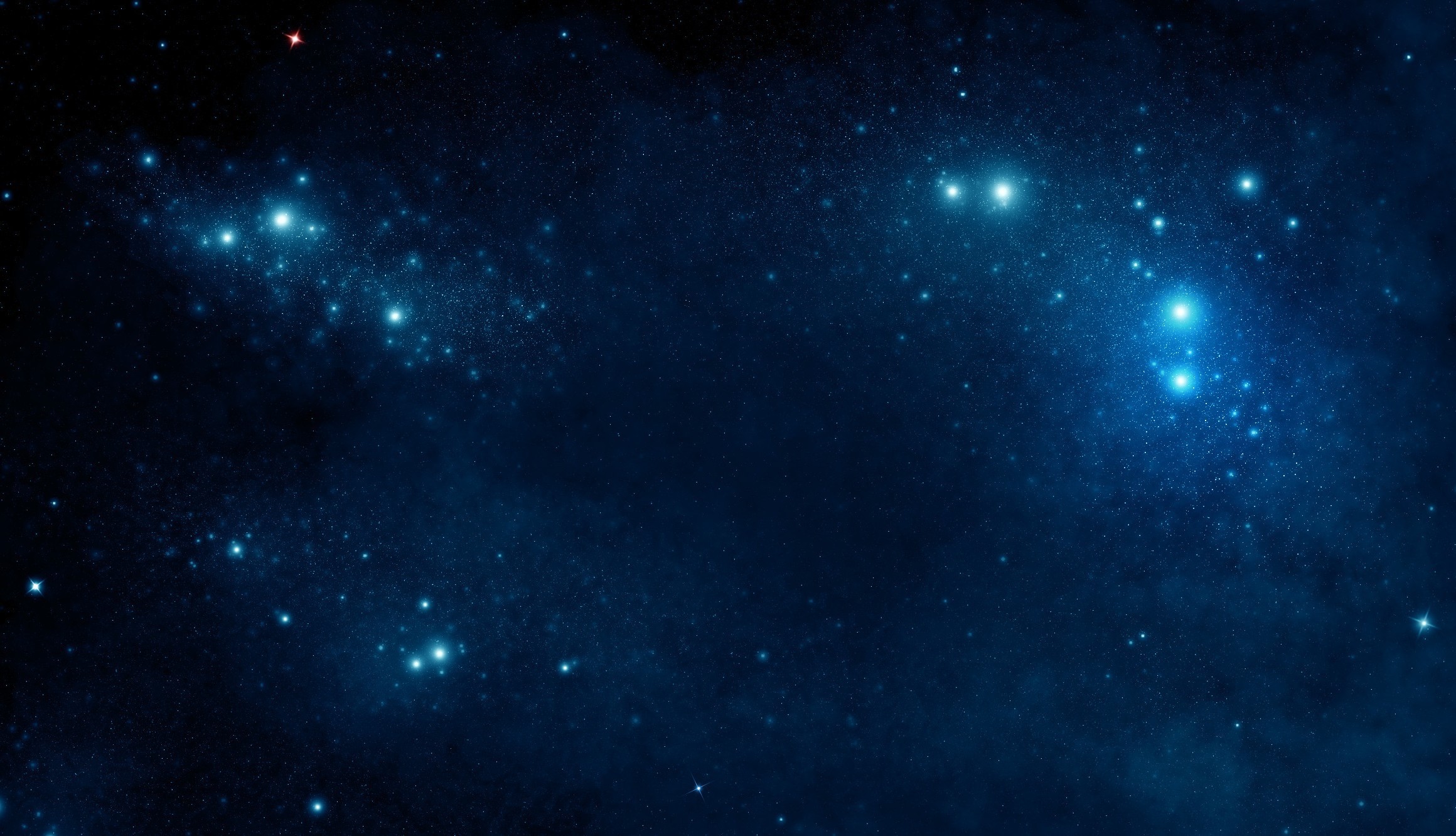 Комети:
Комета - мале тіло Сонячної системи, яке має так звану кому, або іншими словами хвіст. Як і більшість інших астрономічних об’єктів, комети обертаються навколо Сонця.
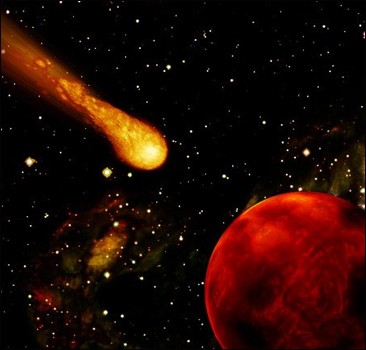 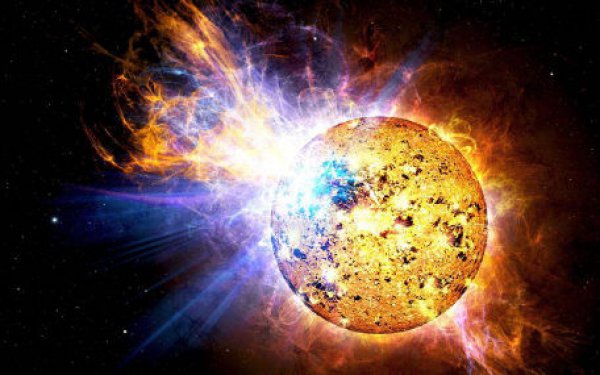 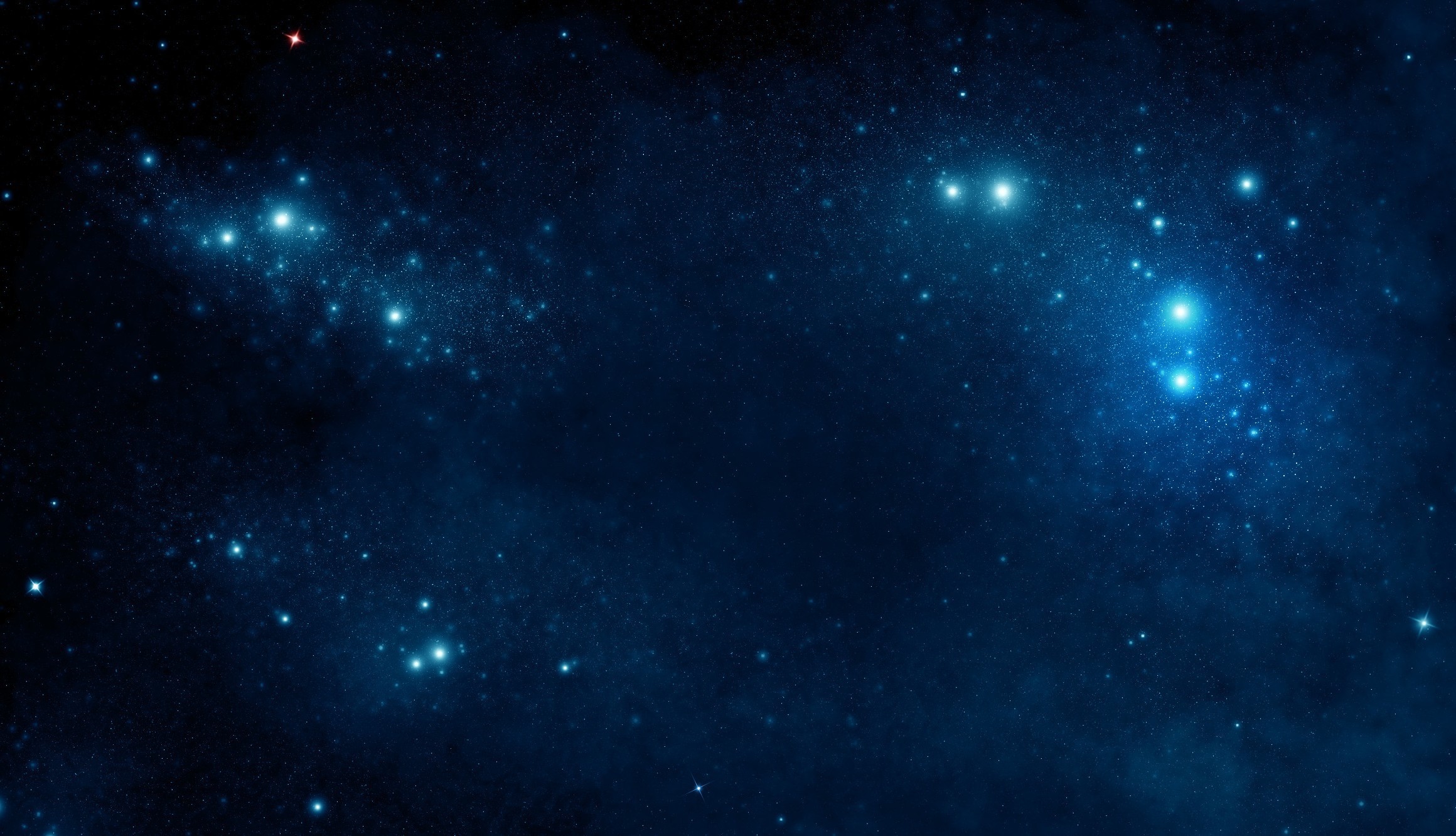 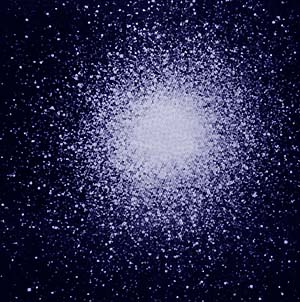 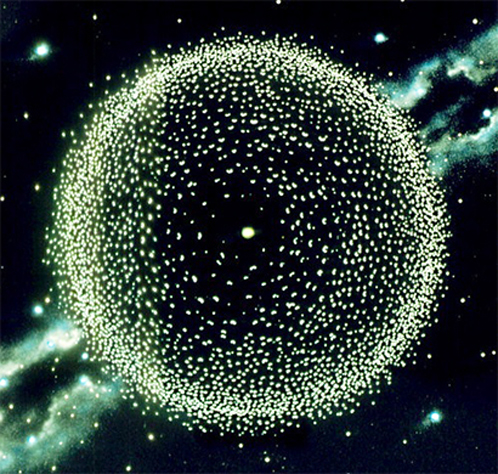 Схема  утворення нової зорі